FRECUENCIA CARDIACA
Profesor:
Sebastián Montenegro.
Educación Física y Salud
Frecuencia Cardiaca (FC)
La frecuencia cardiaca (Fc) se define como las veces que late corazón por unidad de tiempo. Normalmente se expresa en pulsaciones por minuto. Es un valor muy importante en el deporte ya que nos dice numérica, objetiva y rápidamente cómo está actuando nuestro cuerpo ante un esfuerzo. También nos permite conocer el grado de intensidad del ejercicio que estamos realizando.
El Corazón
Es un órgano hueco con paredes musculares. Su interior está dividido en dos mitades, derecha e izquierda, que no están comunicadas; cada mitad tiene una cavidad superior o aurícula y otra inferior o ventrículo, que si están comunicadas, por lo tanto tenemos dos aurículas y dos ventrículos.
Para impulsar la sangre, el corazón se dilata y se contrae rítmicamente; este movimiento del corazón es el llamado latido cardiaco, y tiene lugar en 3 etapas:
A.- El corazón se dilata. Así, hace que la sangre entre en las aurículas por las venas conectadas a ellas.
B.- La sangre pasa de cada aurícula al ventrículo que tiene debajo. Lo hace a través de unas válvulas que impiden que la sangre retroceda hacía las aurículas y obligan a que circule siempre en el mismo sentido.
C.- Los ventrículos se contraen con fuerza y envían la sangre al cuerpo a través de las arterias.
La frecuencia cardiaca en reposo depende de la genética, del sexo, de la edad, del estado físico, del estado psicológico, de la postura, de las condiciones ambientales, entre otros. Pero diversos estudios afirman que en un adulto se puede dar como valores medios entre 60-80 lpm (Latidos por minuto).
Tabla de valores normales de FC en reposo
Recién nacidos (0 - 1 mes  de edad): 70 a 190 latidos por minuto.
Bebés (1- 11 meses de edad): 80 a 160 latidos por minuto.
Niños (1 a 2 años de edad): 80 a 130 latidos por minuto.
Niños (3 a 4 años de edad): 80 a 120 latidos por minuto.
Niños (5 a 6 años de edad): 75 a 115 latidos por minuto.
Niños (7 a 9 años de edad): 70 a 110 latidos por minuto.
Niños de 10 años o más y adultos (incluso ancianos): 60 a 100 latidos por minuto.
Atletas bien entrenados: de 40 a 60 latidos por minuto.
Realizar ejercicio físico reduce los latidos por minuto del corazón en estado de reposo indicando una mejor condición física y consiguiendo que nuestro corazón realice menos esfuerzo a lo largo de toda la vida, podríamos afirmar que el ejercicio físico puede “alargar la vida de nuestro corazón”. 
Un deportista en reposo puede perfectamente tener entre 40-50 pulsaciones por minuto. Los deportistas y especialmente los de fondo (ejercicio de larga duración) tienen unas pulsaciones en reposo muy por debajo de los no entrenados, también se adaptan más rápidamente al esfuerzo y después de un ejercicio recuperan el estado inicial igualmente más rápido que los no entrenados.
¿Cómo tomar las pulsaciones por minuto?
El pulso se puede tomar en cualquier arteria superficial que pueda comprimirse contra un hueso. 
La parte posterior de las rodillas
La ingle
El cuello
La sien
La parte alta o la cara interna del pie
La muñeca
Pulso en el Cuello(Carótida)
Coloque los dedos índice y medio al lado de la manzana de Adán en la depresión ligera y suave, y presione suavemente hasta que localice el pulso. Nota: no tome los pulsos en ambos lados del cuello al mismo tiempo. Hacer esto puede reducir el flujo de sangre a la cabeza y llevar a que se presente desmayo.
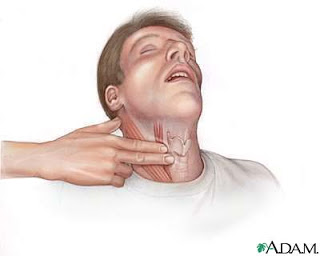 Pulso en la Muñeca(Radial)
Para medir el, coloque los dedos índice y medio sobre la parte anterior de la muñeca opuesta debajo de la base del pulgar. Presione con los dedos hasta que sienta el pulso.
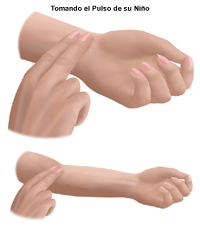 Calculemos
Una vez que encuentre el pulso, cuente los latidos durante un minuto completo, pero nosotros lo haremos durante 15 segundos y multiplicaremos por 4, lo cual le dará los latidos por minuto.

Latidos x 4 = FC
¿Cómo usar la frecuencia cardiaca en el ejercicio físico?
Las pulsaciones van a ser un indicador muy fiable a la hora de conocer la intensidad de nuestros esfuerzos y nos va a ayudar a situarnos en la ZONA DE ACTIVIDAD apropiada según el objetivo que pretendamos.
Fc REPOSO: Corresponde a las pulsaciones que cada individuo posee para mantener sus constantes vitales. 

0%-50%: Actividades cuotidianas que no requieren gran aporte energético. Si nos mantenemos siempre en este nivel de intensidad caeremos en SEDENTARISMO. 

50%-70%: ZONA QUEMAGRASAS, son esfuerzos aeróbicos de baja intensidad ( caminar, footing, nadar, ciclismo,…) que nos permiten alargar la actividad en el tiempo llegando al metabolismo de las grasas una vez hemos consumido los hidratos de carbono. A partir de los 20’ de actividad comenzamos a quemar grasas pero es a los 40’ cuando el cuerpo quema más cantidad de ellas. 

70-80%: ZONA CARDIO, son esfuerzos aeróbicos de mayor intensidad en presencia de oxígeno y mayor exigencia a nivel cardiaco. Se correspondería con esfuerzos similares a los que se dan en los deportes de equipo (futbol, baloncesto,…) 

80%-100%: Trabajo de la resistencia anaeróbica, muy específica en determinadas modalidades deportivas de competición (atletismo) y momentos puntuales en deportes de equipo (contrataques, presiones, …)
Ejercicio Aeróbico
Este ejercicio se desarrolla con una intensidad media o baja, pero de larga duración. El cuerpo quema hidratos y grasas, de ahí el cuerpo obtiene energía y para lograrlo se necesita de oxígeno. Beneficios: Bajar de peso y quemar grasa. Los músculos del deportista si obtienen oxígeno suficiente para sostener el cuerpo en un equilibrio.
Podemos mencionar como ejercicios aeróbicos los siguientes: Correr Nadar Bicicleta Caminar
Es necesario tener claro nuestro objetivo, es decir, si buscamos tener mejor resistencia física y condición del corazón, lo adecuado es una intensidad fuerte, teniendo control de tiempo y que éste sea moderado y es recomendable practicar 2 a 3 veces por semana.
Existen dos categorías para clasificar la práctica del deporte: 
Suave 
Moderado 
Fuerte 
Si lo que deseamos es mejorar nuestra resistencia y la condición del corazón, lo recomendable es ejecutar dichos ejercicios haciendo una práctica de suave a moderada cuando menos dos veces por semana. 
El impacto en la salud que tiene la constante práctica de ejercicios aeróbicos es la siguiente: disminuye peso, grasa corporal, presión sanguínea, estrés y tensión nervios, fortalece el corazón, reduce el colesterol malo y elimina toxinas por medio de la respiración.
Ejercicio Anaeróbico
Este ejercicio se desarrolla con una intensidad alta, pero de poca duración. 
Beneficios: La tonificación del sistema músculo-esquelético. 
Podemos mencionar como ejercicios anaeróbicos los siguientes: 
Pesas. 
Carrera de velocidad. 
Todo ejercicio que requiera gran esfuerzo y se realice en poco tiempo. 
Cuando el oxígeno en el cuerpo es insuficiente, se entra en un estado llamado "fase anaeróbica”, esto entorpece el movimiento y el rendimiento. 
Cuando el esfuerzo ya es demasiado se inhiben los movimientos, siendo como resultado que las fibras musculares no logren contraerse.
Se mide el esfuerzo en pulsaciones. El rango de pulsaciones va de las 120 a 140, se recomienda no exceder las 130 ya que deja de circular el oxígeno en nuestro cuerpo. 
Si se cuida la práctica de un ejercicio anaeróbico, lograremos a largo plazo las siguientes ventajas: La irrigación sanguínea del corazón aumenta del volumen por minuto, disminuye cuando estamos en reposo las pulsaciones, mejora nuestra respiración y se absorbe mejor el oxígeno mejorando nuestro rendimiento.

https://www.youtube.com/watch?v=PW1AX348-CI
Razones por las que se realiza el examen
La medición del pulso proporciona información importante acerca de su salud. Cualquier cambio de la frecuencia cardíaca normal puede ser indicio de un problema cardiaco. El pulso rápido puede ser un signo de la presencia de una infección o deshidratación. 

En situaciones de emergencia, la frecuencia del pulso puede ayudar a determinar si el corazón del paciente está bombeando.

La medición del pulso tiene también otros usos. Durante el ejercicio o inmediatamente después, la frecuencia del pulso brinda información sobre el estado atlético y su salud.
F.C Anormales
Las frecuencias cardíacas en reposo que están continuamente altas (taquicardia) pueden ser indicio de un problema y debe consultarlo con el médico. 
También consulte respecto a frecuencias cardíacas en reposo que estén por debajo de los valores normales (bradicardia).
Un Pulso Irregular también puede ser indicio de un problema.
Un pulso que es difícil de localizar puede significar que hay obstrucción en la arteria. Estas obstrucciones son frecuentes en personas con Diabetes o Ateroesclerosis a raíz del colesterol alto. 
El médico puede ordenar un examen, conocido como estudio Doppler, para evaluar las obstrucciones.
Actividad
Realiza las acciones que te piden y completa el siguiente cuadro
Nombre: 
Curso:
Manda un foto del siguiente cuadro y envíamelo al mail sm.fuentes28@hotmail.com